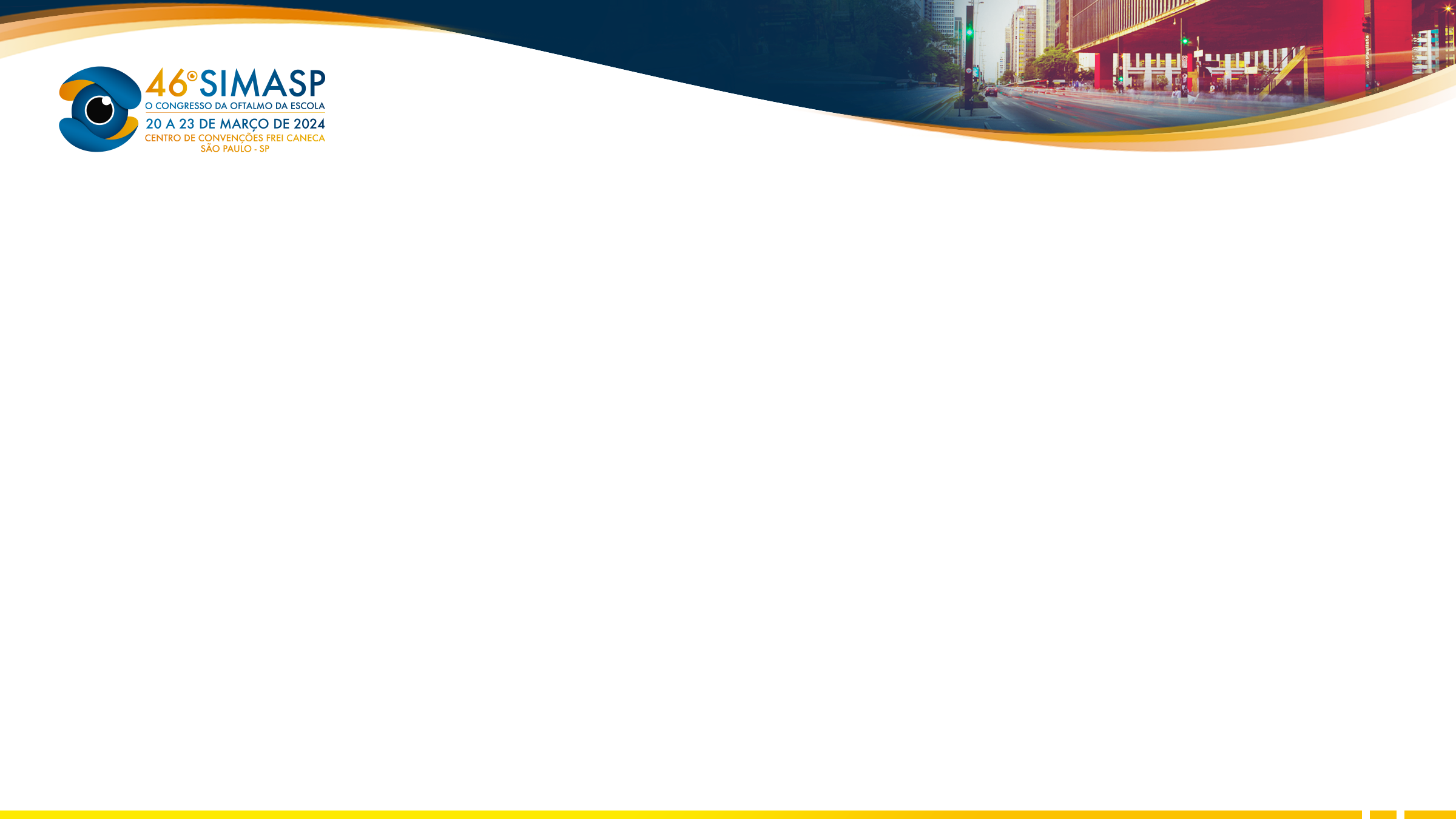 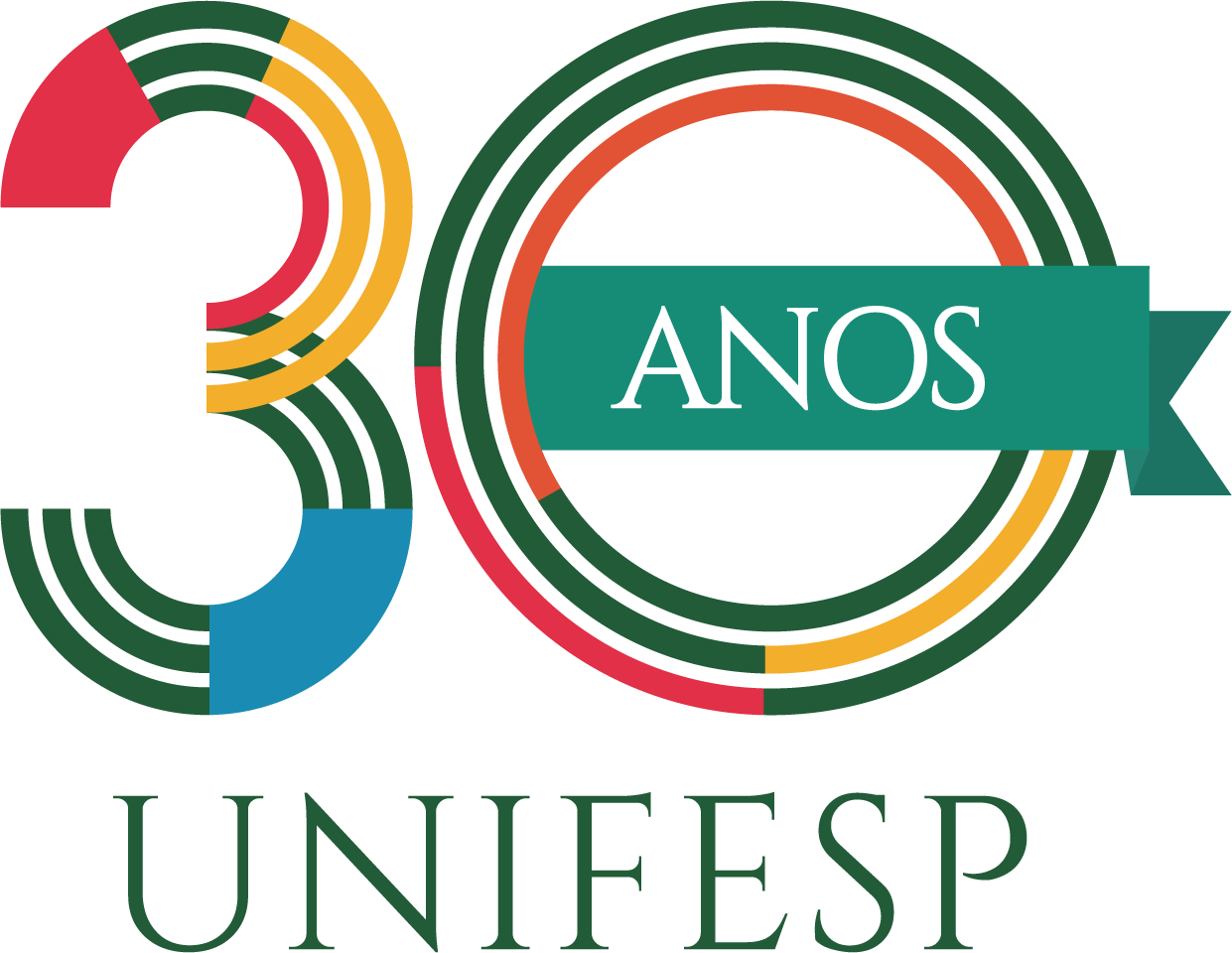 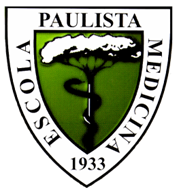 Eficácia e segurança da ciclofotocoagulação transescleral contínua e micropulsada no tratamento do glaucoma refratário. Ensaio clínico randomizado.
Guilherme V. B. Alves; Diogo F. C. Landim; Luiz A. S. Melo Jr.; Ivan M. Tavares.Escola Paulista de Medicina/UNIFESP
uma melhora no quadro do glaucoma refratário com a técnica de CFC contínuo (estasticamente, com base nos pacientes presentes, 57% dos que obtiveram sucesso são do sexo feminino e 43% são do sexo masculino, sendo todos adultos).Os pacientes no grupo intervenção, por outro lado, até agora obtiveram resultados que, até o momento, indicam um possível insucesso da técnica de CFC micropulsado, já que dois pacientes (um do sexo masculino e um do sexo feminino) foram reabordados devido a um aumento da PIO; somado a isso, outra paciente (sexo feminino, 71 anos) apresentou uma melhora inicial, com aumento da PIO no PO14; por fim, outra paciente (mulher, 72 anos) obteve uma melhora da PIO, da acuidade visual e uma redução dos medicamentos utilizados. No entanto, cabe ressaltar que ainda faltam muitos pacientes para completar o desenho do estudo para termos uma robustez maior sobre a técnica em estudo.
CONCLUSÕES
A princípio, o grupo da ciclofotocoagulação transescleral contínua (grupo controle) apresentou uma redução mais acentuada da PIO no décimo quarto dia de pós-operatório.

BIBLIOGRAFIA
1. Lima VC, Mello PAA. Procedimentos Ciclodestrutivos. In: Paranhos Jr A, Prata Jr JA, Melo Jr LAS, Mello PAA (ed). Urgências 1 em Glaucoma. São Paulo: Ed. Lemos; 2005. 
2. Shields MB. Cyclodestructive surgery for glaucoma: past, present, and future. Trans Am Ophthalmol Soc. 1985;83:285–303


APOIO
INTRODUÇÃO
A ciclofotocoagulação com laser diodo contínuo (CFC) pela via transescleral tem sido a técnica mais utilizada no tratamento do glaucoma refratário, porém sua versão micropulsada, mais recente, parece apresentar eficácia semelhante e maior segurança no tratamento.
OBJETIVOS
O objetivo deste estudo é comparar prospectivamente a eficácia e segurança da ciclofotocoagulação transescleral contínua e micropulsada em glaucomas refratários. 
MÉTODOS
Ensaio clínico randomizado prospectivo em que 50 olhos de 50 pacientes, com glaucoma refratário e com indicação de procedimento ciclodestrutivo, serão alocados no grupo estudo (ciclofotocoagulação transescleral com laser diodo micropulsado - CFCmp) e no grupo controle (ciclofotocoagulação transescleral com laser diodo contínuo - CFC).A pressão intraocular, a acuidade visual, o número de medicações antiglaucomatosas e as complicações serão avaliadas entre os grupos e entre os períodos pré e pós-operatório.
RESULTADOS INICIAIS
Até hoje, o estudo apresenta 12 pacientes, sendo 7 do grupo controle e 5 do grupo intervenção.A fim de analisar os dados de forma qualitativa, temos a pressão intraocular (PIO) média basal e a PIO média no 14º dia de pós-operatório (PIO14):

Os pacientes do grupo controle, independentemente do sexo, obtiveram
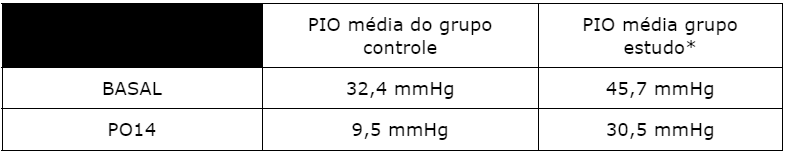 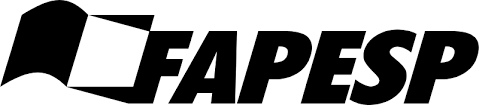